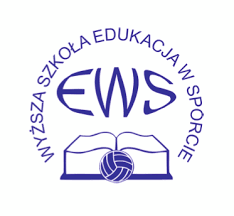 Menedżer Sportu
Zadania dla Menedżera Sportu przy przygotowaniu imprezy sportowej rangi mistrzowskiej
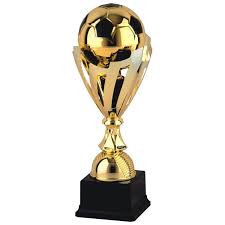 Ustalenie budżetu imprezy 
Charakterystyka zawodów 
Czas i miejsce zawodów 
Ustalenie regulaminu mistrzostw  
Plan imprezy 
Obsługa zawodów  
Informacja o nadchodzących zawodach 
Zamknięcie listy uczestników
Ustalenie budżetu imprezy
Przygotowanie wstępnego kosztorysu:
Koszt wynajmu obiektu 
Koszty kadrowe  
Koszty organizacyjne/ obsługi
Koszty promocji   
Ustalenie dostępnych środków
Wpływy  - np. wpisowe 
Dofinasowanie z instytucji np. Urzędu Wojewódzkiego, PZPN, UE, 
Sponsoring 
Wkład własny organizatora
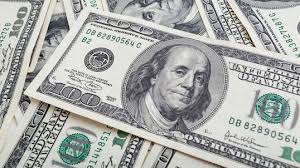 Charakterystyka zawodów
Młodzieżowe Mistrzostwa Województwa Śląskiego w piłce nożnej 
Rywalizacja między klubowa roczników 2007 - 2008
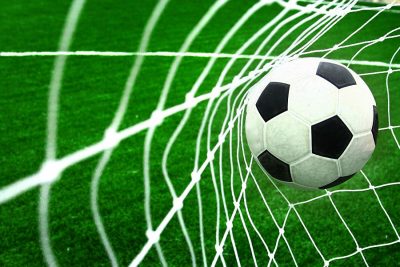 Czas i miejsce zawodów
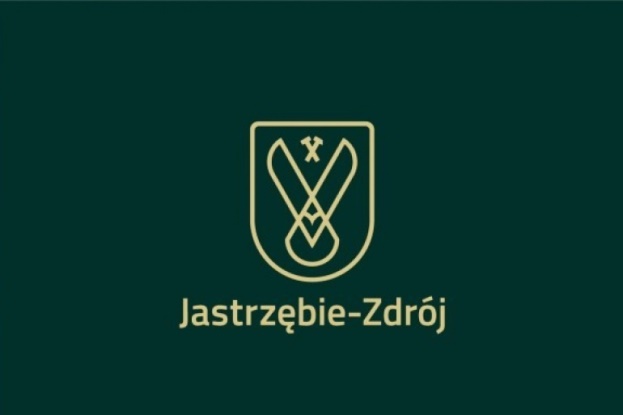 Termin zawodów 20 czerwiec 2020
Miejsce  - stadion miejski w Jastrzębiu Zdroju
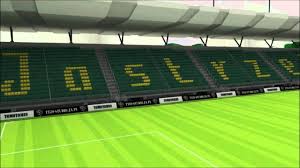 Ustalenie regulaminu:
Regulamin będzie obejmował takie zagadnienia jak:
Organizator Mistrzostw 
Ustalenie liczby drużyn
Termin zgłoszenia drużyn  
Zasady gry 
Sposób wyłaniania zwycięzców 
Premiowanie
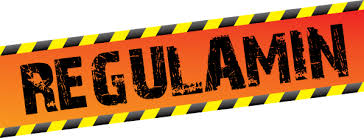 Plan imprezy
Godzina 8:00 – 9:00 rejestracja zawodników
Godzina 9:00 Oficjalne rozpoczęcie zawodów 
Przywitanie gości 
Prezentacja drużyn 
Przedstawienie spraw organizacyjnych 
Godzina 9:30 – 12:00 mecze eliminacyjne 
Godzina 12:00 – 13:00 przerwa obiadowa – wydanie darmowego posiłku w bufecie dla uczestników i kadry 
Godzina 13:00 – 14:30 mecze pólfinałowe 
Godzina 14:30 – 15:00 przerwa techniczna, występu artystyczne 
Godzina 15:00 – 16:00 mecze finałowe 
Godzina 16:00 – 16:30 rozdanie nagród, podziękowania zakończenie mistrzostw
Obsługa zawodów
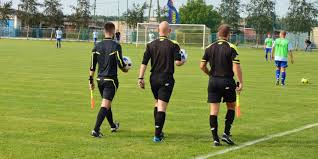 Kadra sędziowska 
Obsługa techniczna imprezy  - sprzęt audiowizualny, 
Zabezpieczenie medyczne 
Zaplecze gastronomiczne
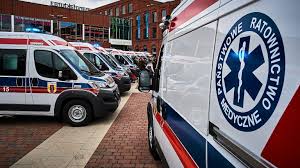 Informacja o nadchodzących zawodach
Poinformowanie odpowiednich instytucji  - np. Policja, Urząd Wojewódzki, 
Przekazanie informacji do klubów wraz z regulaminem
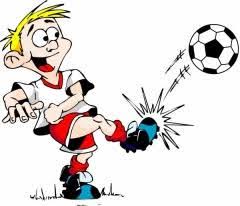 Promocja
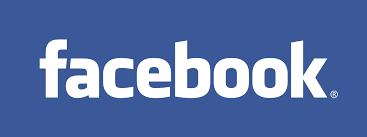 Ulotki 
Plakaty 
Informacja w Social Media np. Facebook, 
Filmy promocyjne na portalach internetowych np. YouTube
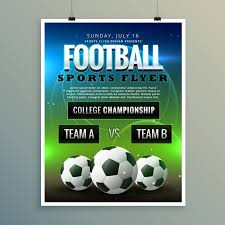 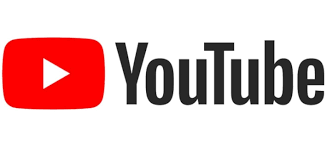 Zamknięcie listy uczestników
Sporządzenie wykazu klubów zakwalifikowanych do uczestnictwa w zawodach 
Informacja zwrotna do klubów wraz z planem zawodów
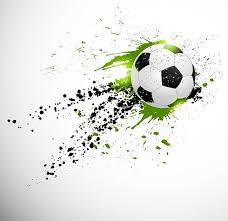